Автоматизация звука Р
Лубянова Наталья Геннадьевна, учитель-логопед
МБОУ «Сапоговская СОШ»
Повтори слоги
тра-тра-тра
тру-тру-тру
тры-тры-тры
трэ-трэ-трэ
тра-тро-тра
тры-тра-тры
тро-тру-тро
тры-тро-тры
Повтори слоги
атр-атр-атр
ытр-ытр-ытр
ятр-ятр-ятр
отр-отр-отр
итр-итр-итр
ютр-ютр-ютр
Повтори слоги
адры-адры-адры
адру-адру-адру
адрэ-адрэ-адрэ
адра-адра-адра
одро-одро-одро
дра
дро
драка
драп
дразнит
драчун
дракон
драже
дрозд
дробь
дрожжи
дрожать
дрофа
дрова
дровосек
тра
тро
трап
травка
трасса
трапеза
траншея
трамвай
трамплин
традиция
трос
трон
тройка
тропка
трогать
троллейбус
Трофим
тромбон
Посчитай слова от 1 до 5 и обратно
дрозд
друг
дракон
дровосек
Игра «Один-много»
дрозд - дрозды
драка - …
драчун - …
дракон - …
друг - …
дробь - …
дрофа - …
драгоценность - …
кедр - …
кадр - …
ведро - …
выдра - …
подруга - …
эскадра - …
тетрадь - …
матрас - …
Измени предложение
Я покупаю дрожжи.
Я вижу дрозда.
Я дрожу от холода.
Я несу дрова.
Я читаю о драконах.
Я съем другое драже.
Ты…Он…Она…Мы…Вы…Они…
«Назови ласково»
дракон – дракончик
друг - …
дрова - …
матрас - …
матрос - …
ватрушка - …
отрывок - …
Выучи скороговорку
Труба трубит, 
труба поёт,
 трубач по улице идёт.
Выучи скороговорку
На траве тропка, 
на тропке травка.
Выучи скороговорку
Трое трубачей трубили в трубы.
Выучи скороговорку
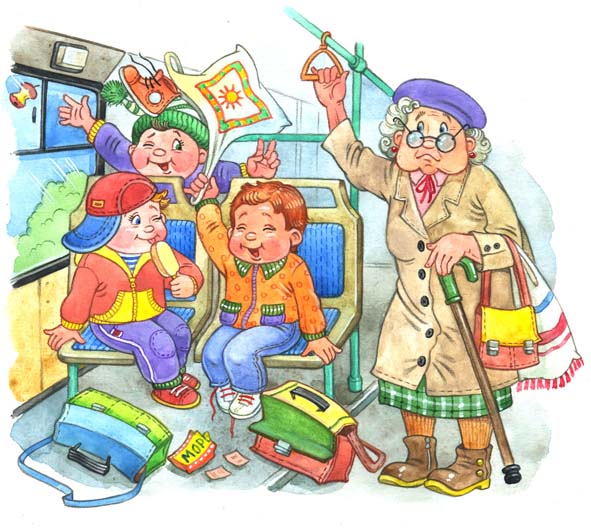 Друг - у друга, 
подруга – у подруги.
Дружат с другом, дружат с подругой.
Подскажи словечко!
Самой первой поспевает.
Витаминами снабжает.
Хвостик длинный, но не киска.
Это – сочная…
Над лугами, над водой
Хлынул дождик проливной, 
А потом повисло
В небе коромысло.
Ребятишек радует
Цветная…
Выше всех стоит она.
И со всех сторон видна.
Белоглава и стара
Молчаливая…
Дом зелёный без окошка.
Тесноват уже немножко.
Был приютом он для крох:
Быстро в нём созрел…
Подросла за лето Марта.
Маловата стала…
На затылке – хохолок,
К завиточку завиток.
Огородный светофор
Под листочком - …
На полянке примостилась
И росинкою умылась.
В белой юбочке милашка
Желтоглазая…
Считалочка Чёрный ворон
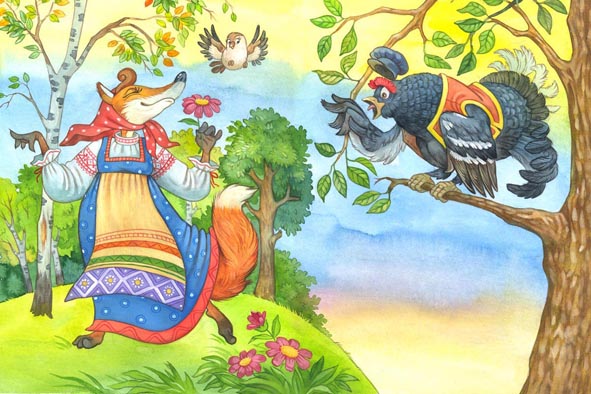 Сёстры резали пирог,
Крошки бросив за порог.
Прилетели воробьи,
Всё склевали до зари.
Чёрный ворон не успел
И голодный улетел.
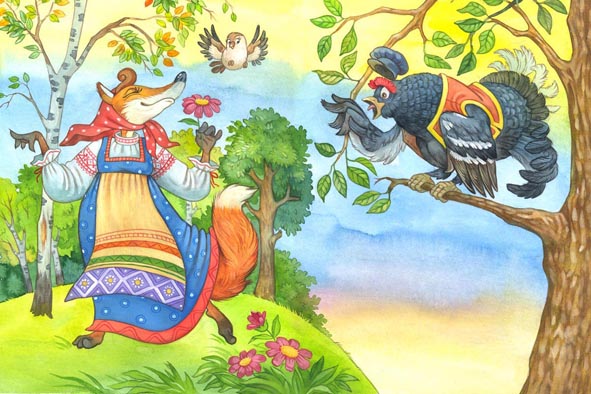 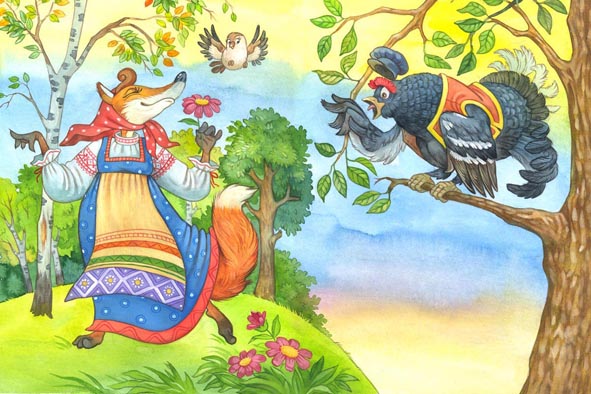 Назови
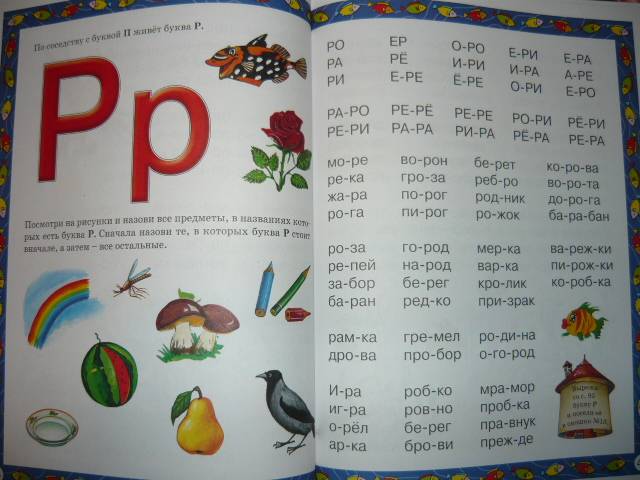 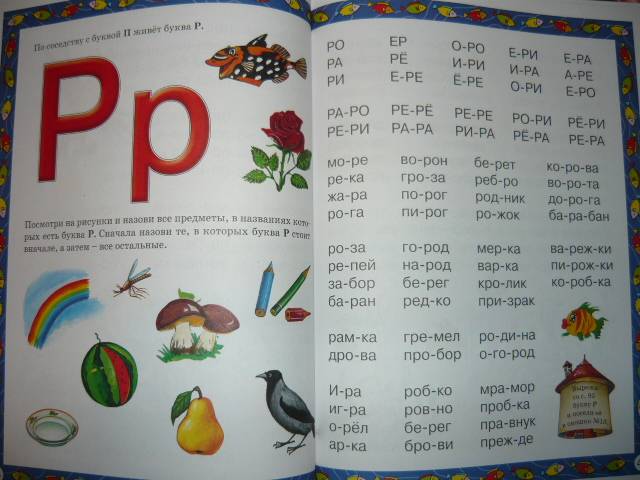 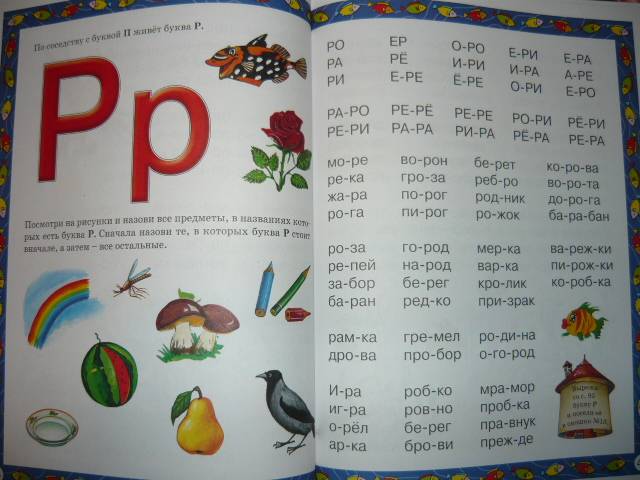 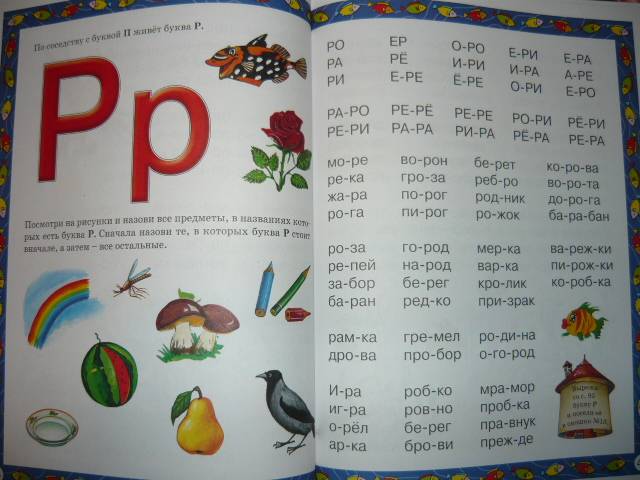 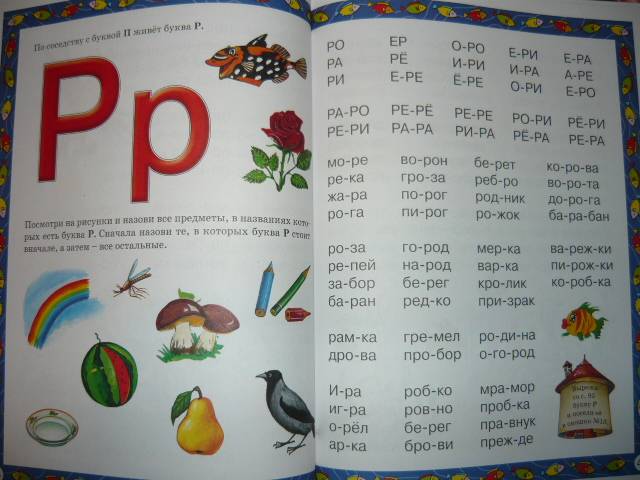 Назови животных и птиц
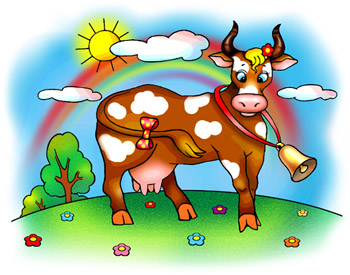 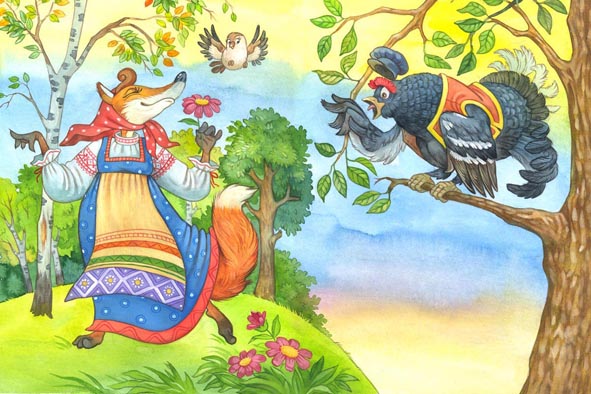 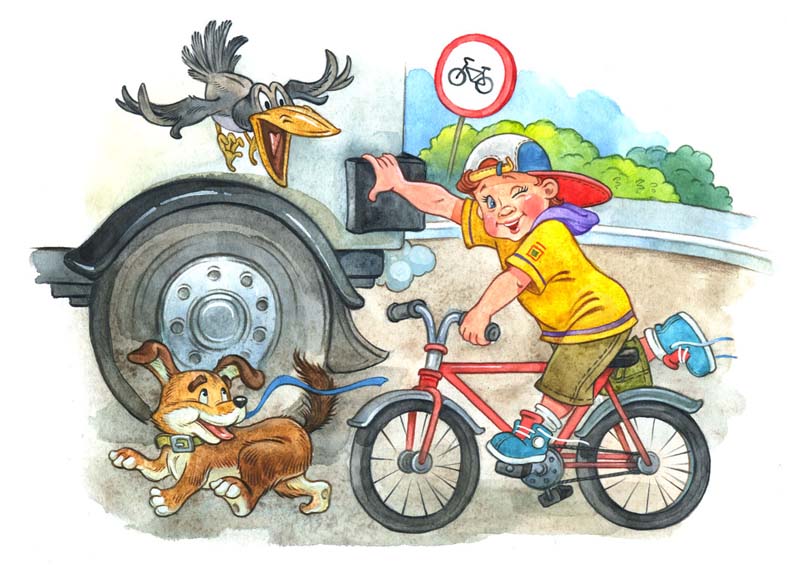 Назови фрукты
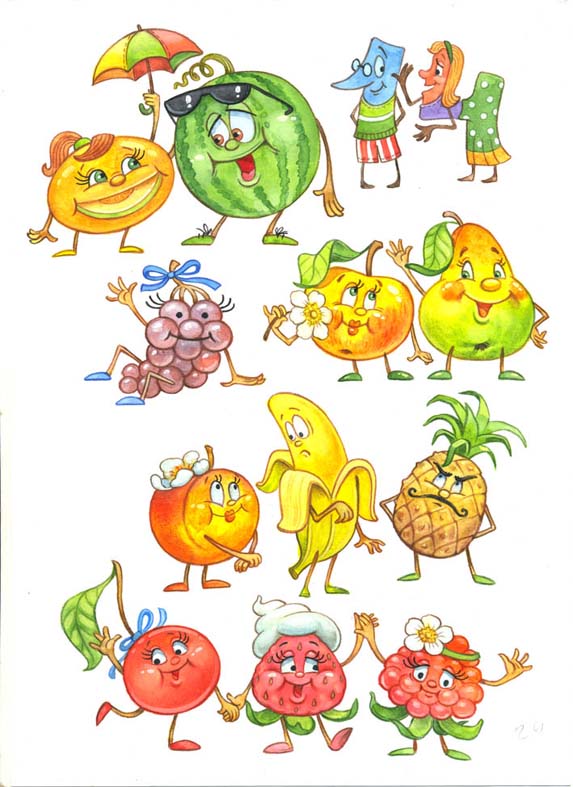 Что растёт на нашей грядке?
Что растёт на нашей грядке?
Огурцы, горошек сладкий,
Помидоры и укроп
Для приправы и для проб.
Есть редиска и салат – 
Наша грядка просто клад.
Если слушал ты внимательно, Запомнил обязательно.
Отвечай-ка по порядку:
Что растёт на нашей грядке?
Назови овощи
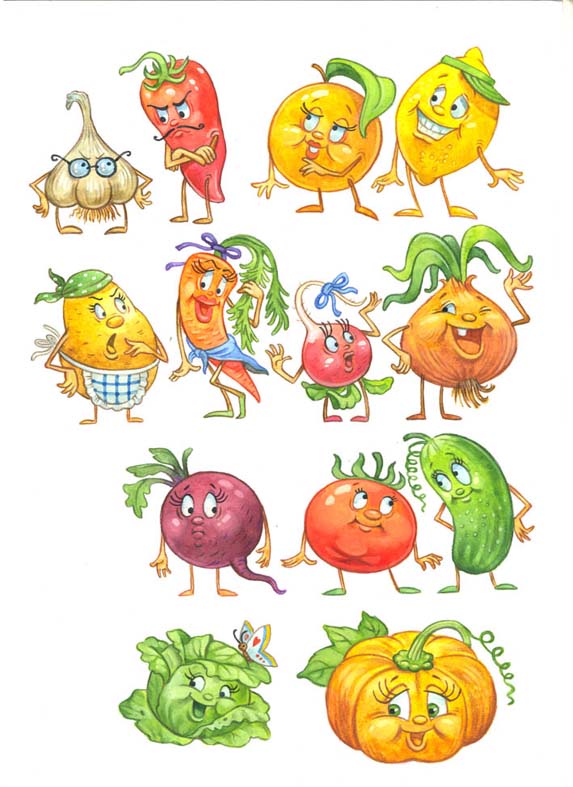 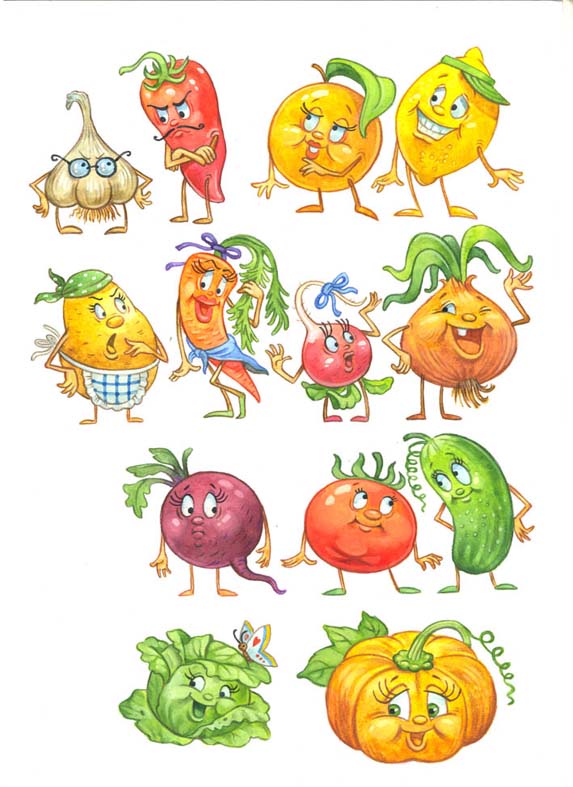 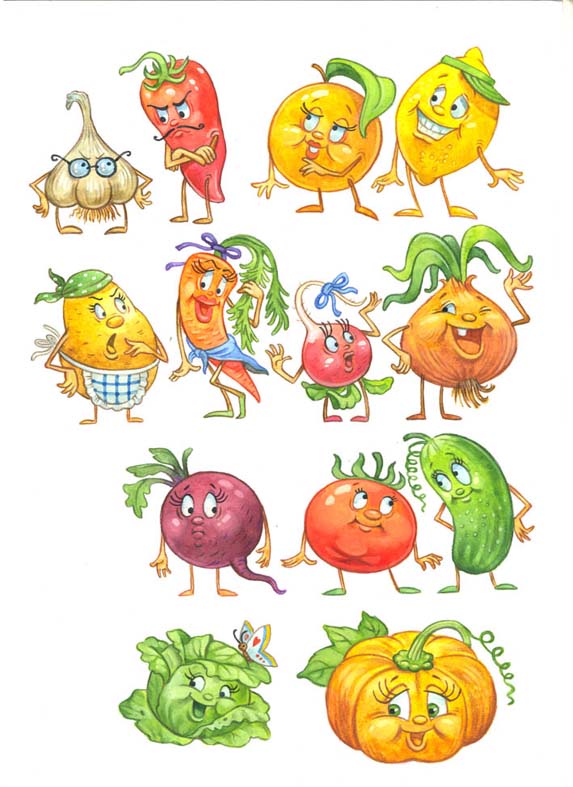 Составь предложения со словами
Назови транспорт
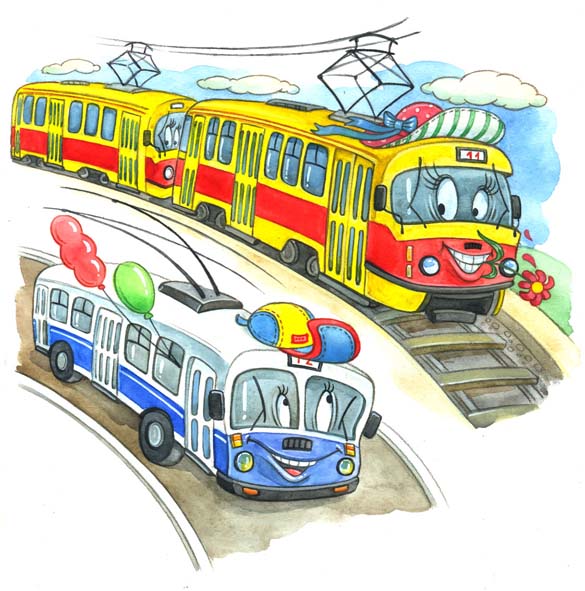 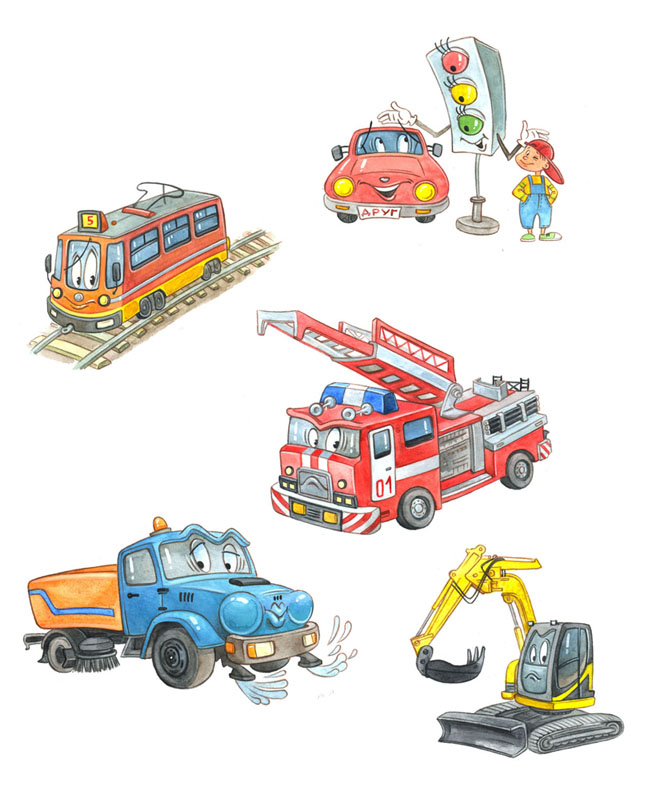 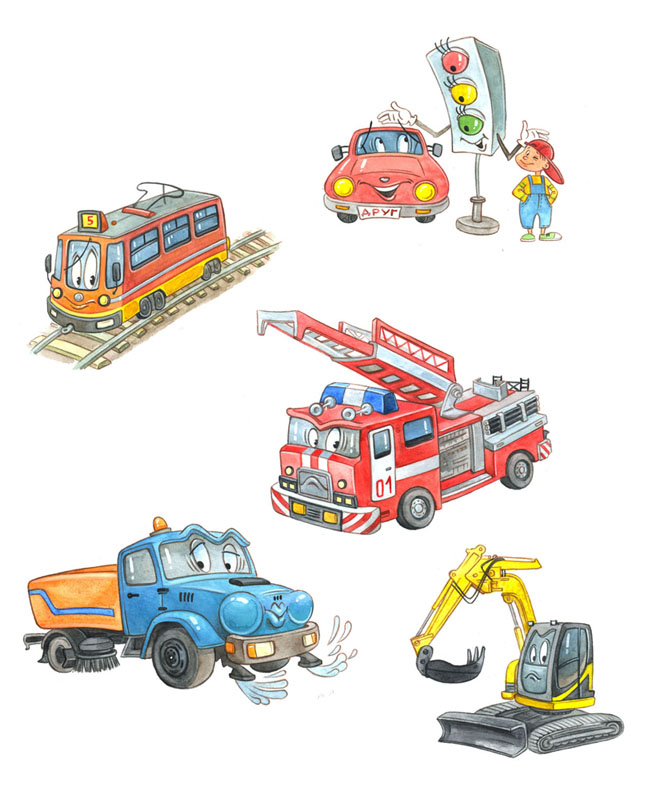 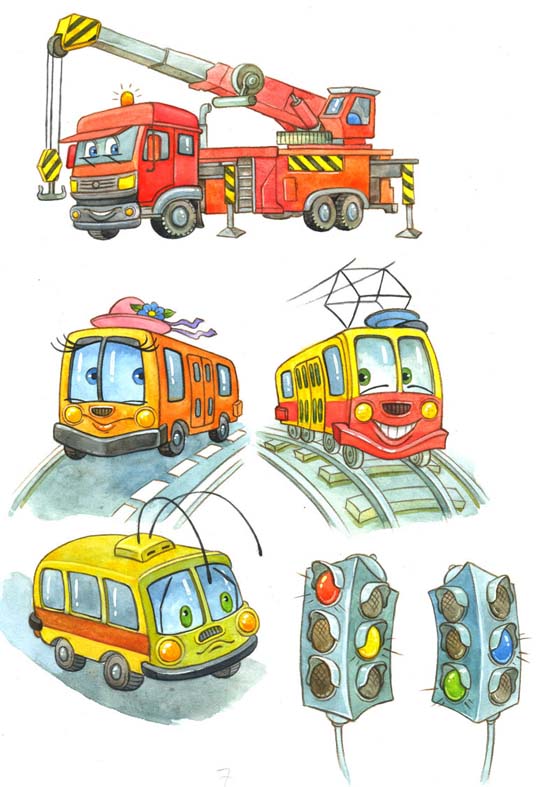 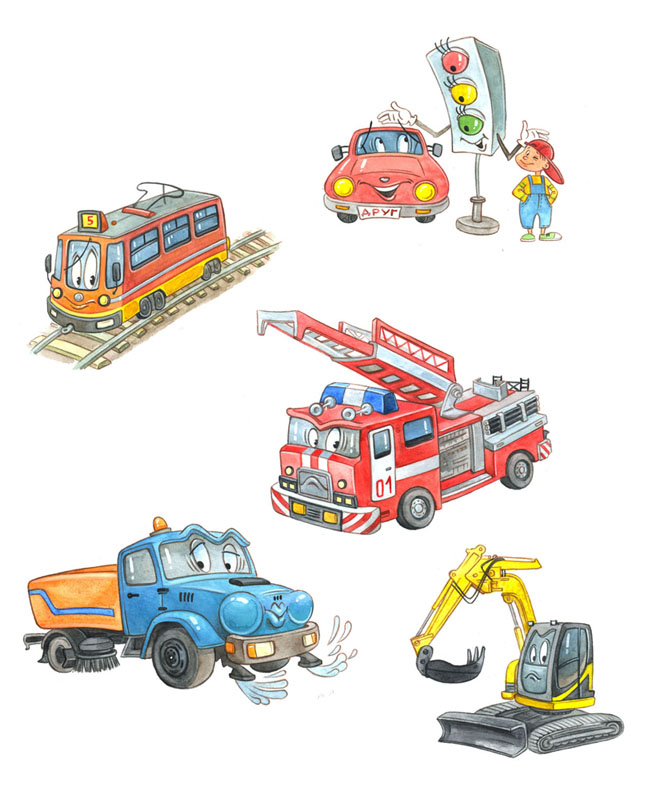 Назови
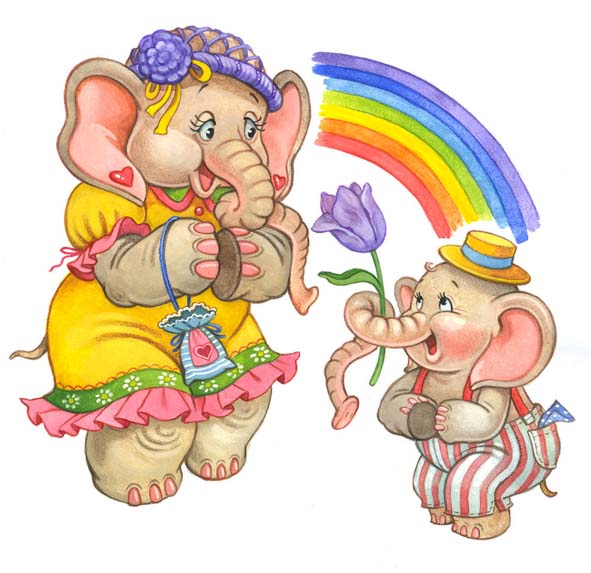 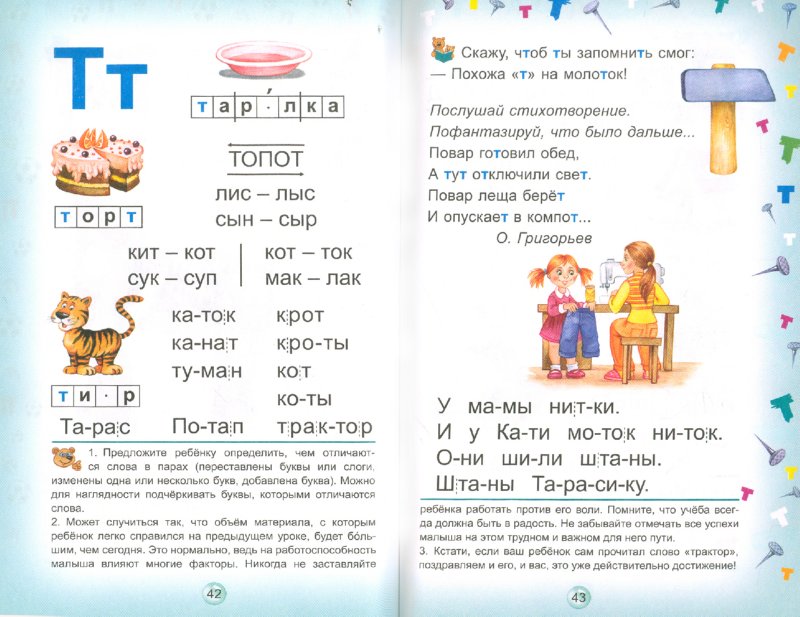 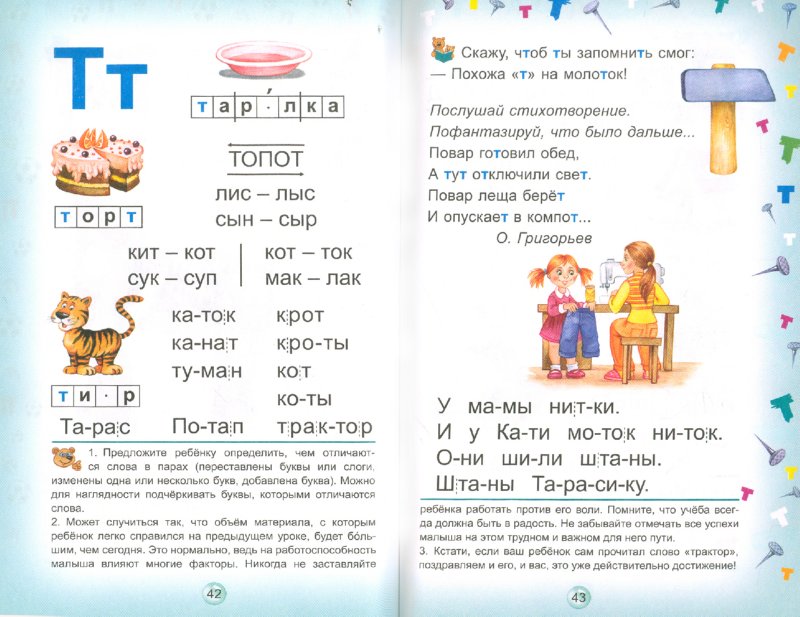 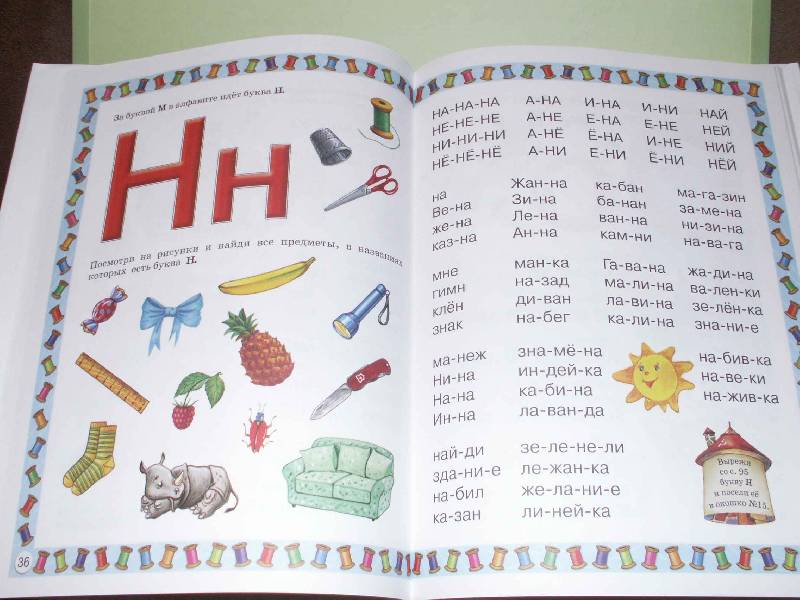 Молодец!!!